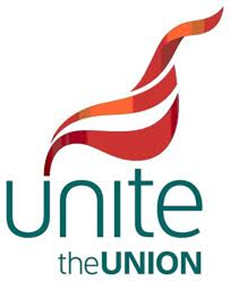 Richard Horsfield
MENTAL HEALTH AND THE WORKPLACE
Raise awareness
Understand the importance of mental health
How mental health can impact on you
Signs to look out for at work
How to support a colleague
Creating a mentally healthy workplace
Aims of this presentation
Approximately 1 in 4 people in the UK will experience a mental health problem each year
In England 1 in 6 people report experiencing a common mental health problem (such as anxiety or depression in any given week)
Statistics show that how people are finding it harder to cope with mental health problems at work
Statistics also show that the number of people having suicidal thoughts is on the increase
Statistics  (Mind)
Feeling well emotionally
Being confident
Being resilient
Managing your day to day life and can cope with what arises
What is good mental health
Having a diagnosed mental health condition
Having symptoms which negatively impact the individual concerned
Losing self confidence and self esteem
Feeling negative and unwell
Not being able to carry out daily tasks
Quality of life is adversely affected
What is mental ill health
Conditions that affect us mentally
Mental health in the workplaceWhat are the signs
How can we support someone at work
Recovery and return to work
Questions